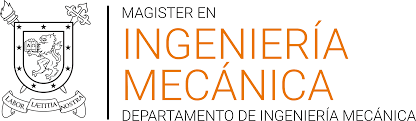 Mecánica de fluidos
Mecánica de medios continuos
2021
FACULTAD DE INGENIERÍA
Departamento de Ingeniería Mecánica.
Curso: Mecánica de Medios Continuos
SANTIAGO, CHILE.
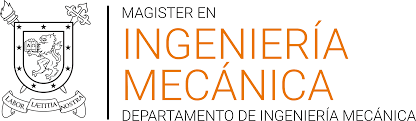 Derivada temporal
Derivada temporal: material, local y convectiva
:   Cualquier propiedad (de carácter escalar, vectorial o tensorial).
El término convección se aplica a fenómenos relacionados con el transporte de masa (o partículas).
2
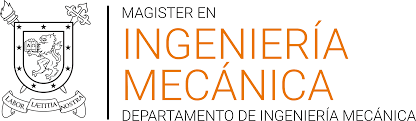 Trayectoria y línea de corriente
Trayectoria: lugar geométrico de las posiciones que ocupa una partícula en el espacio a lo largo del tiempo.
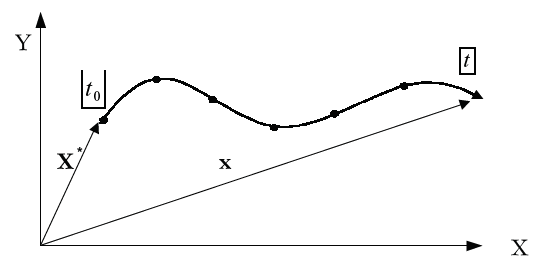 Línea de corriente: Familia de curvas que, para cada instante de tiempo, son las envolventes del campo de velocidades. La tangente en cada punto de una línea de corriente tiene la misma dirección y sentido que el vector de velocidad en dicho punto.
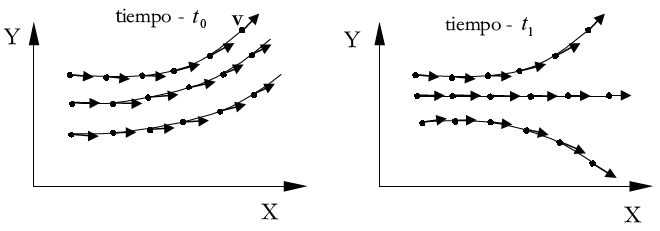 3
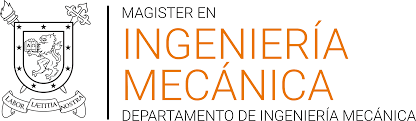 Ecuaciones de balance del problema termomecánico
4
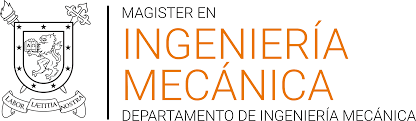 Ecuaciones constitutivas del problema termomecánico
5
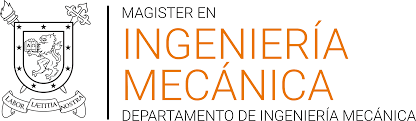 Fluidos en reposo y en movimiento
6
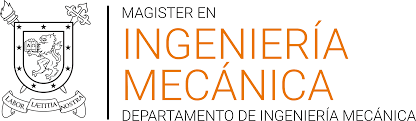 Fluidos no viscosos y viscosos
7
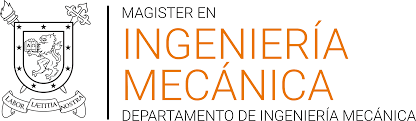 Fluido incompresible, compresible,  y barotrópico
Ecuación de 
continuidad
 de masa
Fluido incompresible:
Densidad constante.
Movimiento isocórico

Fluido compresible
Presión depende de la densidad de masa y temperatura.
Descrita a través de la ecuación de estado:

fluido barotrópico
Ecuación cinética de estado en función de la densidad.
8
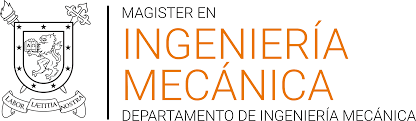 Flujo irrotacional y flujo constante (estacionario)
Flujo irrotacional:
Tensor spin es nulo en cada punto del fluido.


Irrotacional e incompresible:


Flujo constante
Tasa de cambio de la velocidad.
0
9
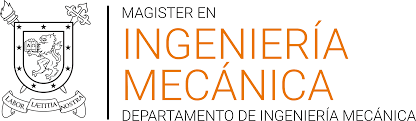 Ecuaciones constitutivas en fluidos viscosos
Fluidos de Stokes o stokesianos.
f es función no lineal de sus argumentos.

Fluidos newtonianos.
f es función lineal de sus argumentos.

Fluidos perfectos.
10
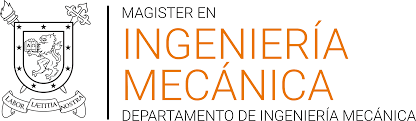 Fluido barotrópico perfecto
Fluido barotrópico perfecto: fluido newtoniano con viscosidad nula.
 
problema mecánico.




Problema térmico.
5 incógnitas 
escalares: p, ρ, v
5 incógnitas: 
u, q, T
11
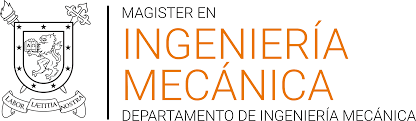 Fluido newtoniano viscoso
Ley de Navier-Poisson
(fluido Newtoniano)
Ley de Navier-Poisson
(fluido Newtoniano incompresible)
12
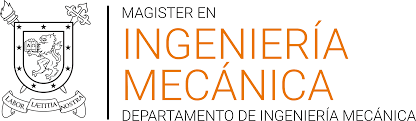 Fluido newtoniano viscoso barotrópico
Considerando la ecuación de movimiento:

Considerando 2 lemmas útiles:



Y considerando la ecuación constitutiva de esfuerzo:

Desarrollando el primer término de la ecuación de movimiento:
13
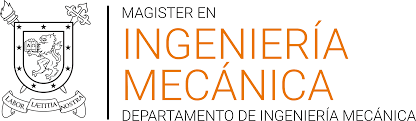 Demostración de Lemma 1:
14
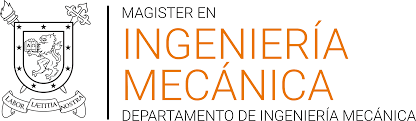 Fluido newtoniano viscoso barotrópico
Ahora, la ecuación de movimiento:






La ecuación de Navier-Stokes es esencialmente la ecuación de movimiento (ecuación de Cauchy) expresado en términos de la velocidad y presión.
ECUACIÓN DE NAVIER - STOKES
Fuerzas de cuerpo 
(body forces)
Fuerzas viscosas debido al contacto entre partículas vecinas
Fuerza debido 
al gradiente de presión
Fuerzas de inercia
15
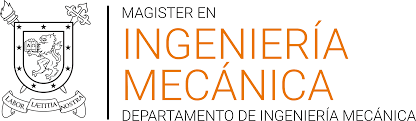 Fluido newtoniano viscoso barotrópico
Desacoplando el problema mecánico del térmico.
Ecuaciones de balance y constitutivas para fluido newtoniano viscoso barotrópico.
16
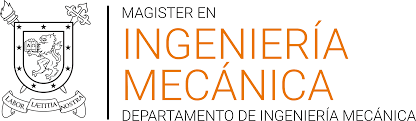 Fluido Newtoniano viscoso
Si se considera la influencia de la temperatura. 
Ecuación de energía:





Ley de Fourier:
Trabajo 
recuperable
Trabajo 
disipativo
Las componentes de disipación: trabajo realizado por la fuerzas viscosas.
Calor generado 
por fuentes internas
y conducción por volumen
y tiempo unitario
Variación de
Energía interna
Trabajo mecánico 
de la presión 
termodinámica
Trabajo disipativo
17
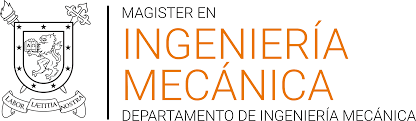 Fluido newtoniano viscoso
Ecuaciones del problema de mecánica de fluidos con fluido newtonianos viscosos.
18
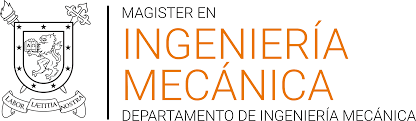 Fluido de Stokes
Fluidos con viscosidad volumétrica nula.
19
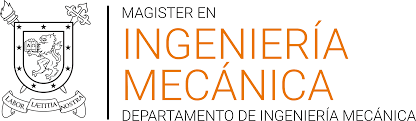 Referencias
(1).   Oliver X., Mecánica de medios continuos para ingenieros, Edicions UPC, 2000.
 
(2).   Chaves E. , Notes on Continuum Mechanics, First edition, 2013.

(3).   Continuum Mechanics – Lecture 23 y 24:
         https://www.youtube.com/playlist?list=PL5B3KLQNAC5j46Ro64xF7hLV6Uf-gHUHL

(4).   Online Course on Continuum Mechanics: Capítulos 9 y 10:
         https://www.youtube.com/playlist?list=PLp-8j6_XqvKQfQsmKIv0b7MFlZOJ14HoB
         https://www.youtube.com/playlist?list=PLp-8j6_XqvKQOEKfMlEwegnCcRUh4vPT4
20
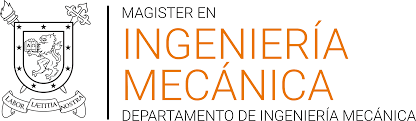 Mecánica de fluidos
Mecánica de medios continuos
2021
FACULTAD DE INGENIERÍA
Departamento de Ingeniería Mecánica.
Curso: Mecánica de Medios Continuos
SANTIAGO, CHILE.